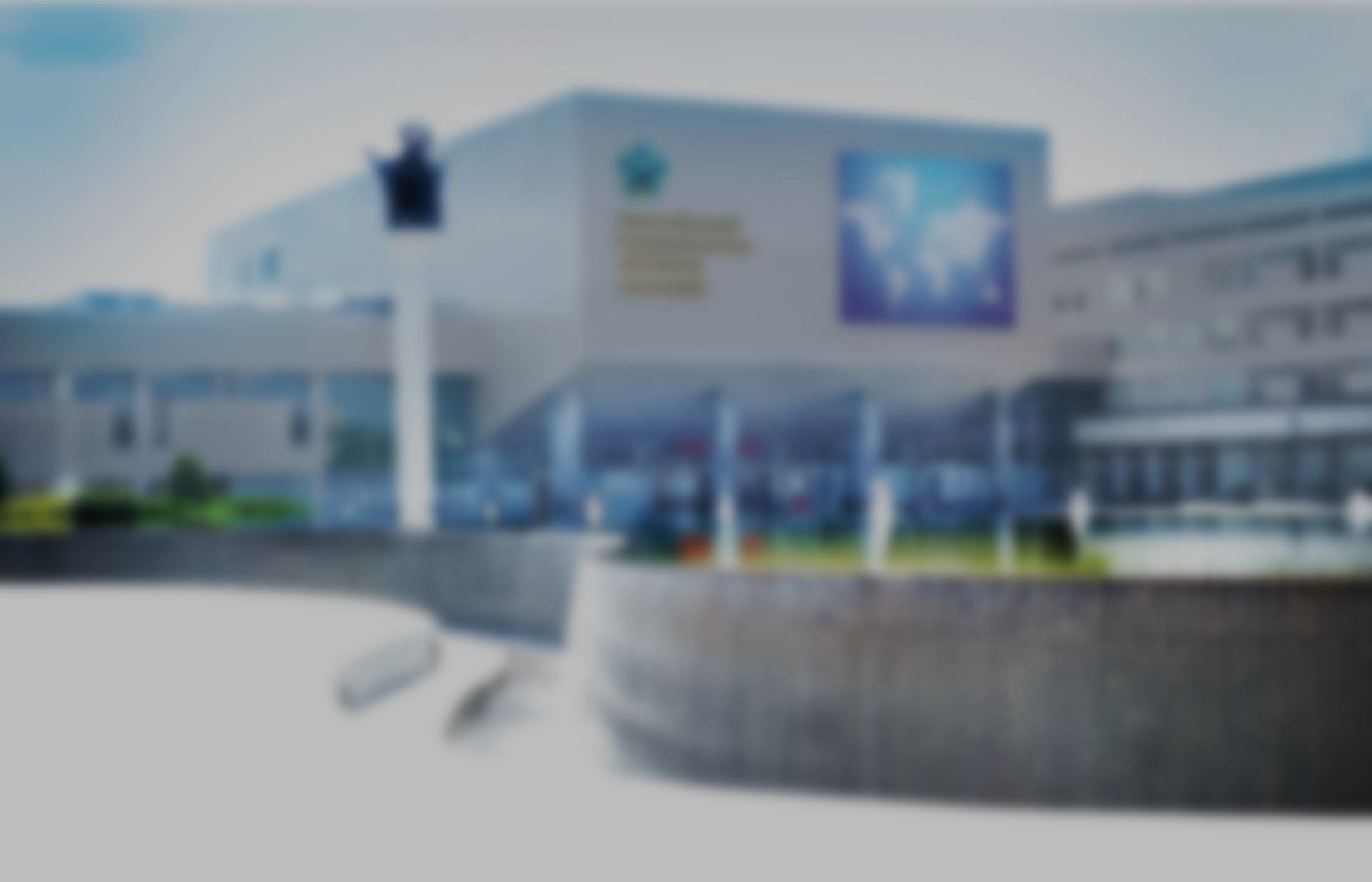 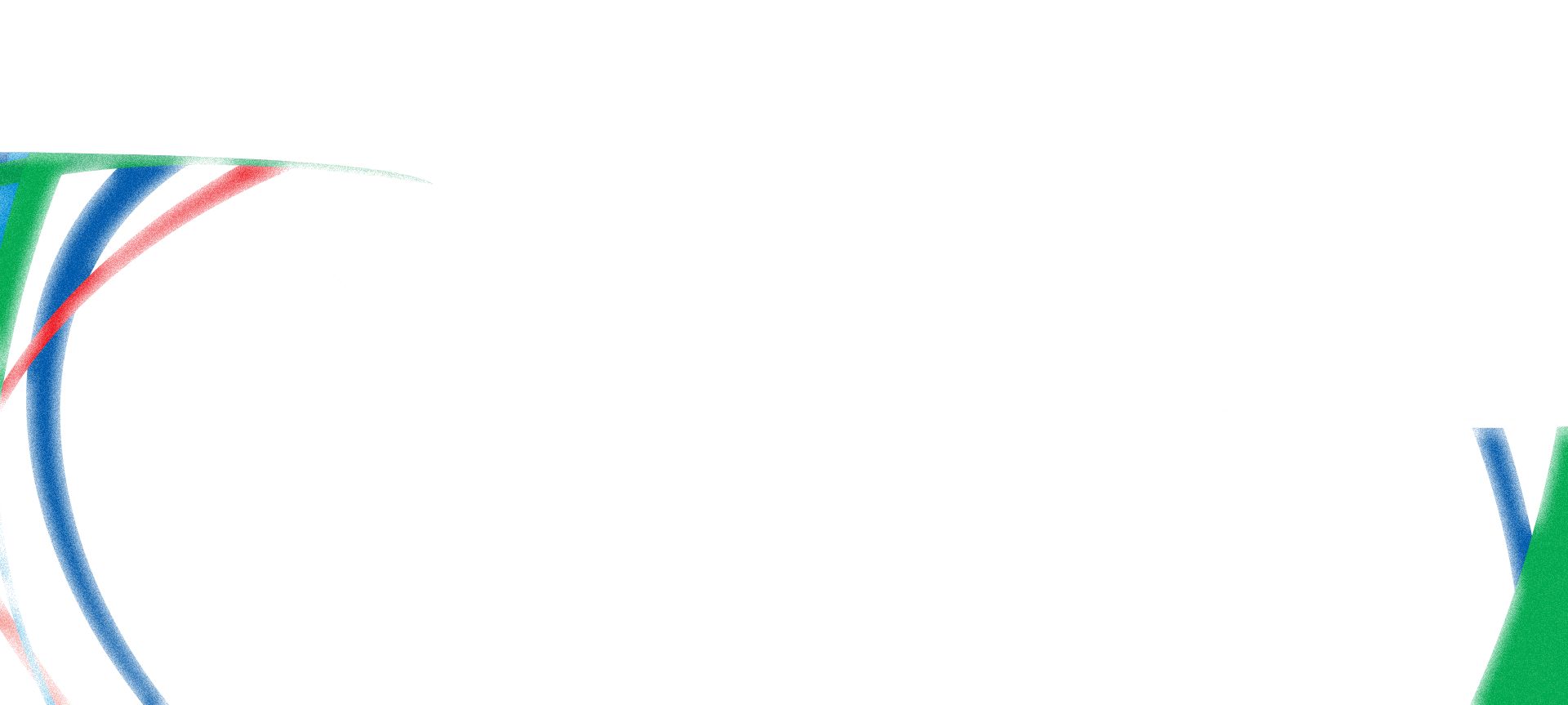 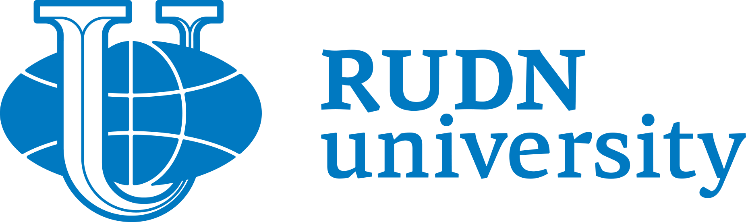 Научная дипломатия и международное научно-техническое сотрудничество: перспективы, ограничения и риски.
д.э.н., проф. Ю.Н.Мосейкин
Заведующий кафедрой Нацильнальной экономики РУДН
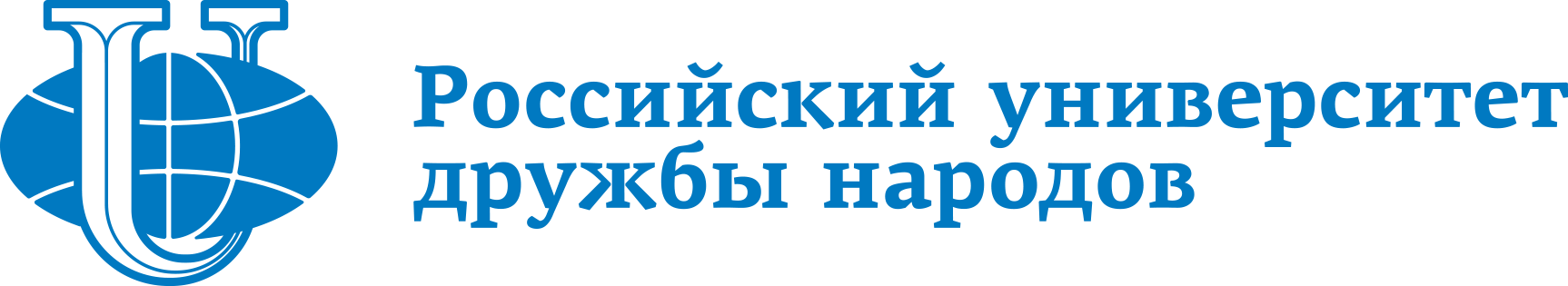 В 2015 году страны БРИКС подписали Меморандум о сотрудничестве в сфере науки, технологий и инноваций и Рамочную программу БРИКС
В странах-участницах созданы Рабочие группы по различным направлениям сотрудничества
В России работу по руководству Рабочими группами возглавило Минобрнауки и созданный при нем в 2016 году Российский совет по научно-техническому и инновационному сотрудничеству БРИКС
Было создано 13 рабочих групп:
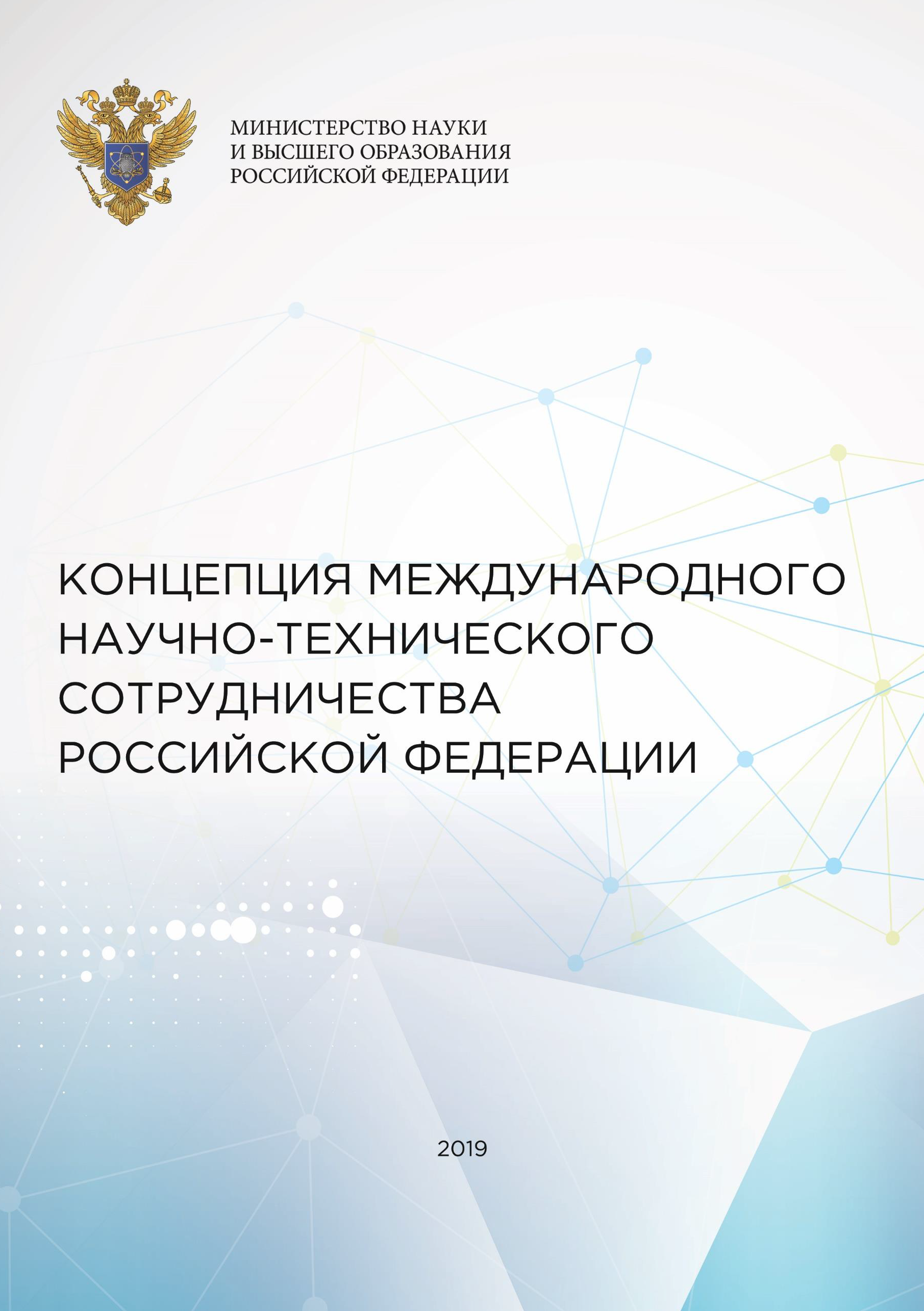 Концепция Международного научно-технического сотрудничества
2017 -2019 Работа над государственной Концепцией развития научно-технического сотрудничества
Участники проекта: РУДН, МФТИ, МИСиС, МГУ, ВШЭ, Сколково, Курчатовский институт
В рамках процедуры публичного обсуждения Проект Концепции был размещен на сайте РУДН как Вуза-координатора и после ряда обсуждений с ФОИВами итоговый документ был утвержден Минобрнауки
08 февраля 2019 г. за № ТГ-П8-952 вышло Решение Правительства РФ об утверждении Концепции международного научно-технического сотрудничества.
2
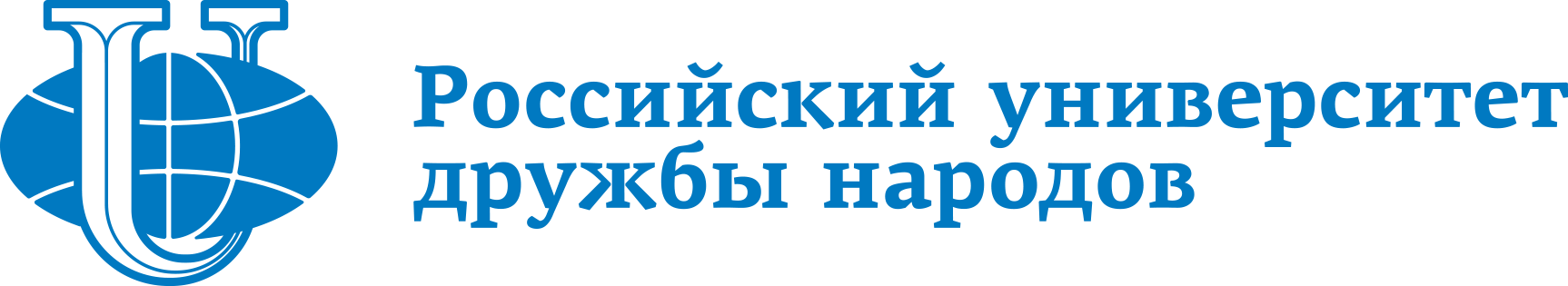 НАУЧНАЯ ДИПЛОМАТИЯ
1 - «наука в дипломатии»: учёные могут давать рекомендации дипломатам для информирования и поддержки целей внешней политики;
2 - «дипломатия для науки»: дипломатия может способствовать международному научному сотрудничеству;
3 - «наука для дипломатии»: научное сотрудничество может улучшить международные отношения.
3
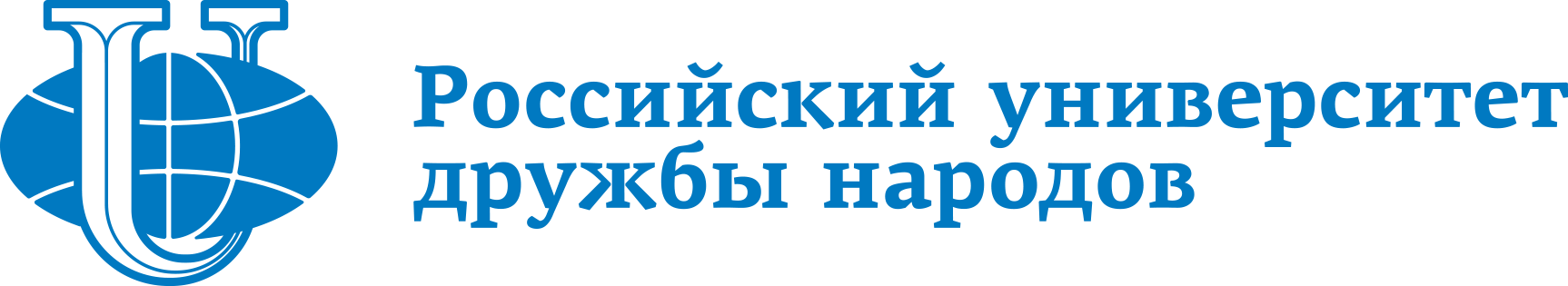 Четыре национальные модели научной дипломатии:
модель глобальных проблем, 
торговая модель, 
научно-образовательная модель и
 академическая модель.
4
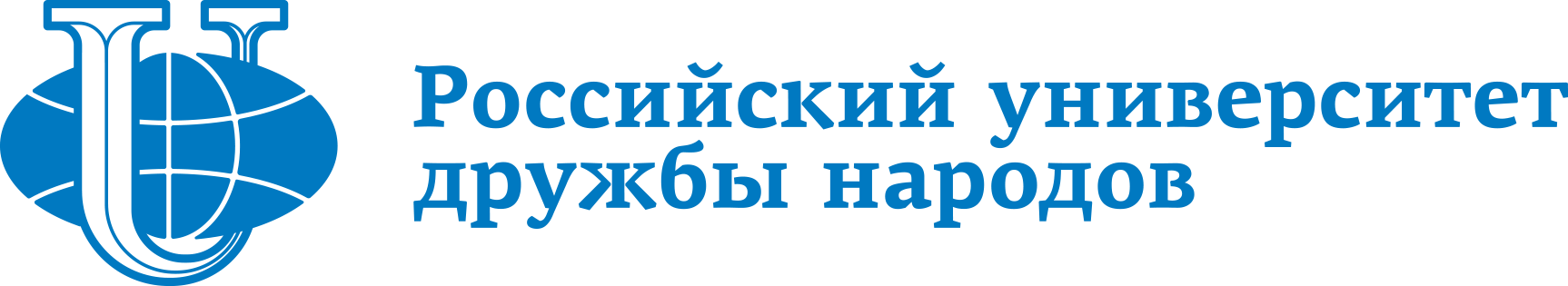 Четыре фактора движения к МНТС:
Доступ к новым знаниям, снижение затрат, 
Ускорение решения социальных проблем, 
Дополнительный рынок для донора
 Научная дипломатия.
5
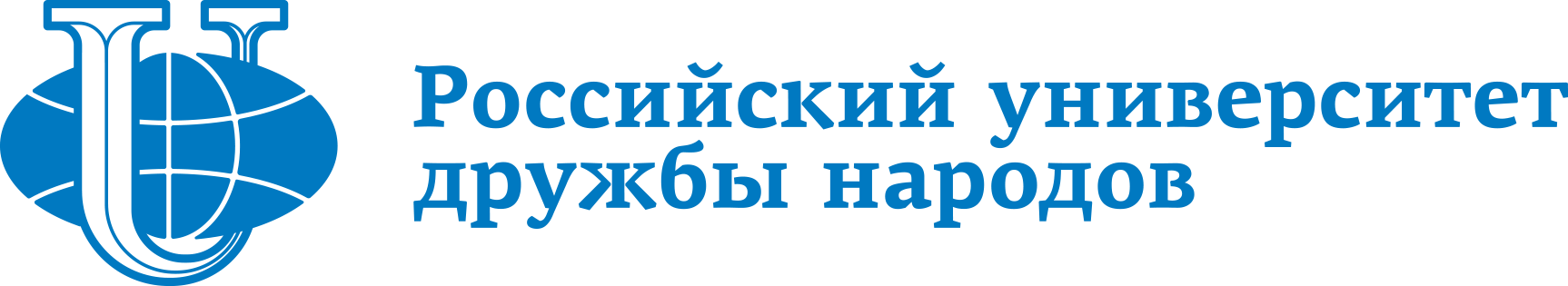 6
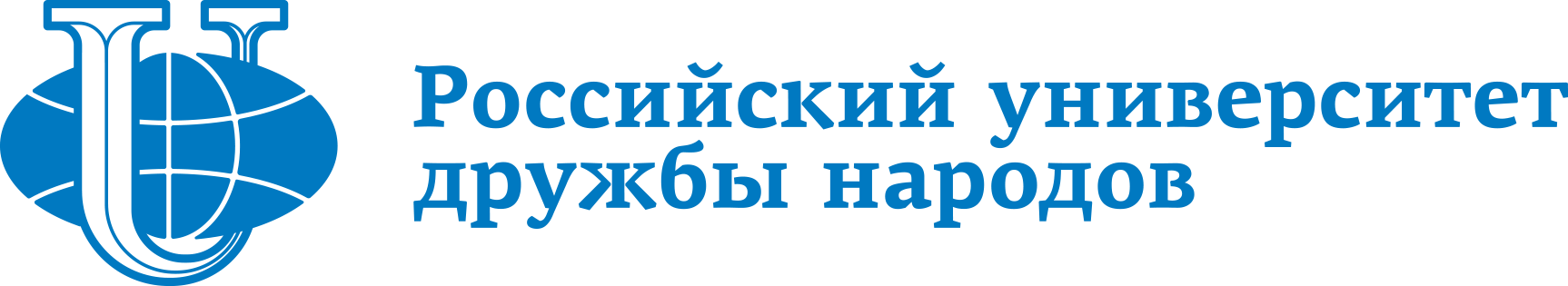 Классификация по признаку наличия и уровня стратегических документов в сфере МНТС
7
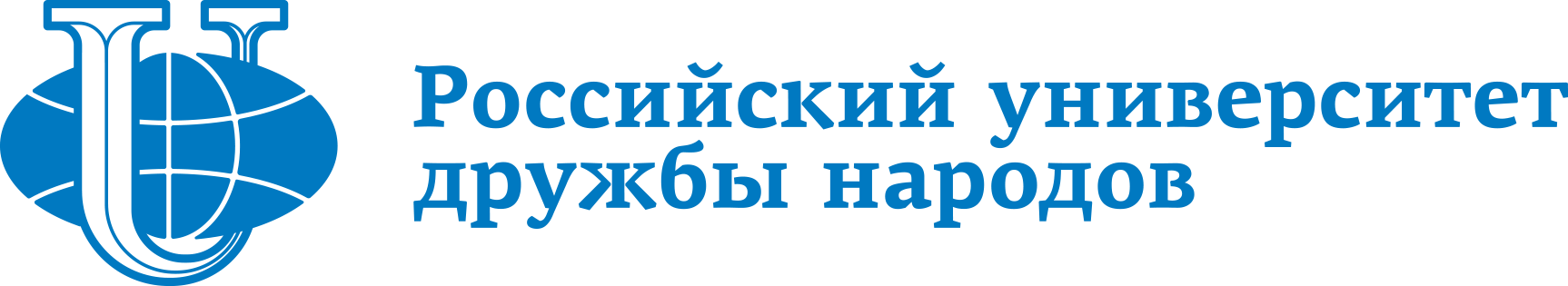 РОССИЯ
Во-первых, необходима активизация участия России в мировом научном процессе 
Во-вторых, требуется разработка и принятия в России устанавливающего рамочного документа в сфере МНТС 
В-третьих, развитие научной дипломатии, 
В-четвертых, заявляемые приоритеты МНТС должны содержать как тематические направления (определяемые, прежде всего, «большими вызовами»), так и географические предпочтения (исходя из национальных интересов). 
В-пятых, поддержка научной  мобильности: 
В-шестых, финансирование совместных исследований. 
В-седьмых, с целью реального наполнения программы международного научно-технического сотрудничества, требуется разработка и введение индикаторов и показателей, отражающих успех выстраивания научных коллабораций.
8
заседаниЯ Рабочей группы БРИКС по развитию научно-технологического партнерства в сфере предпринимательства и инноваций
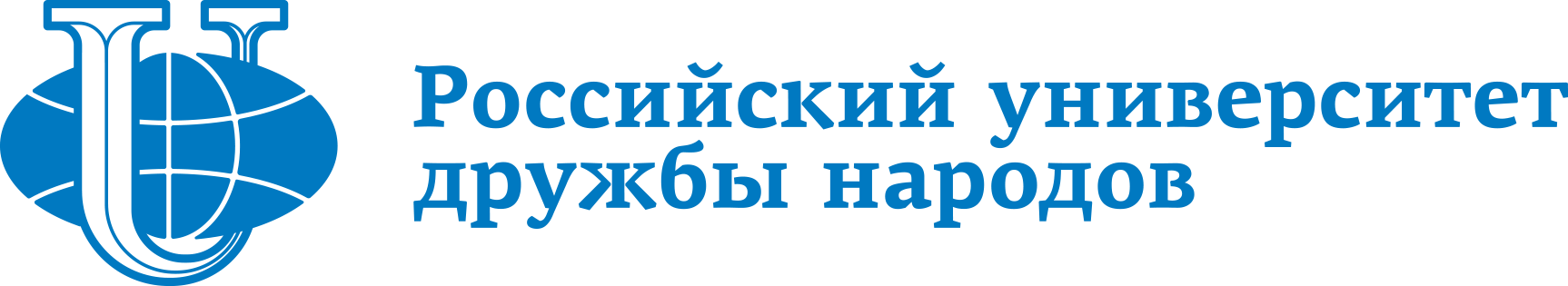 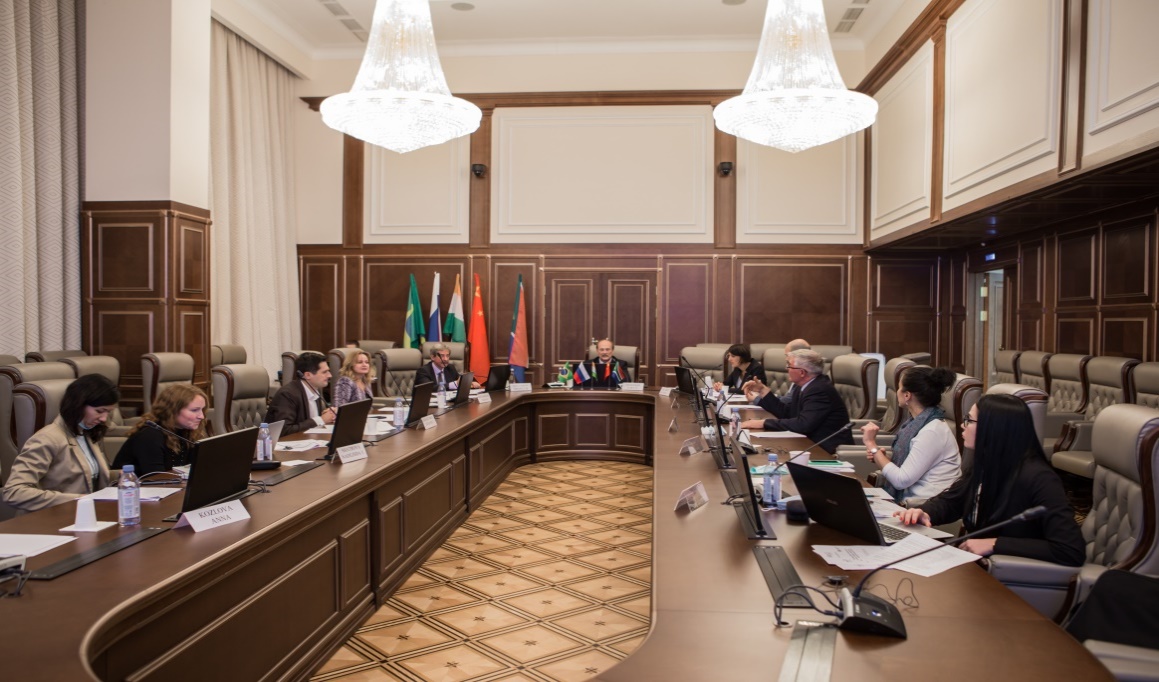 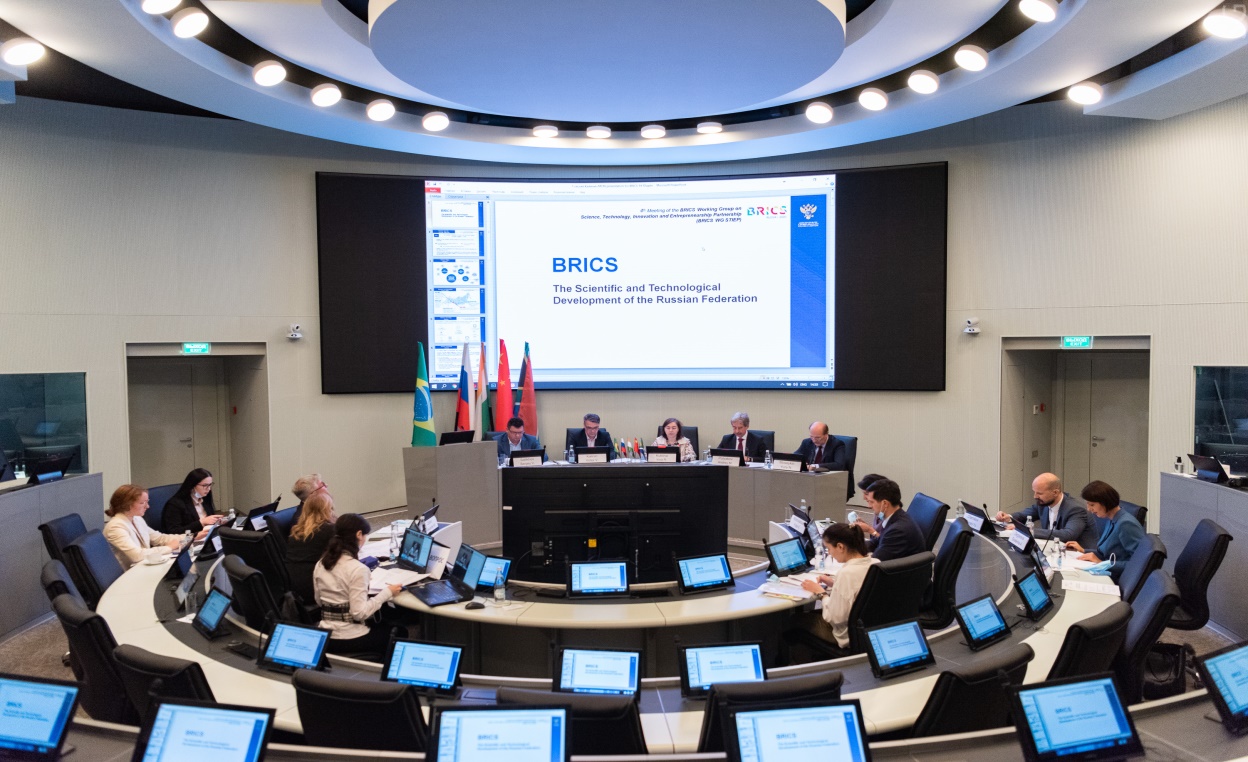 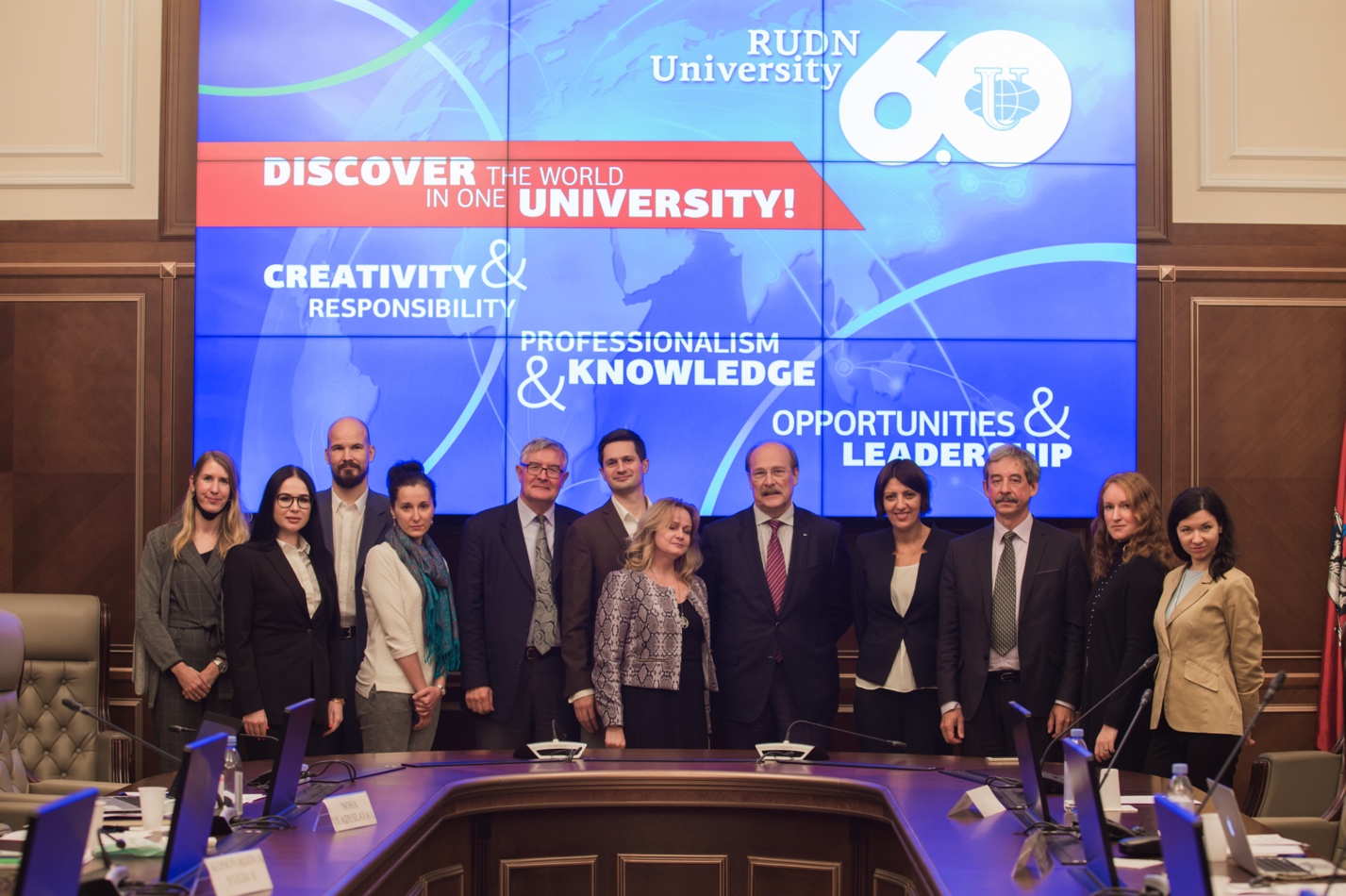 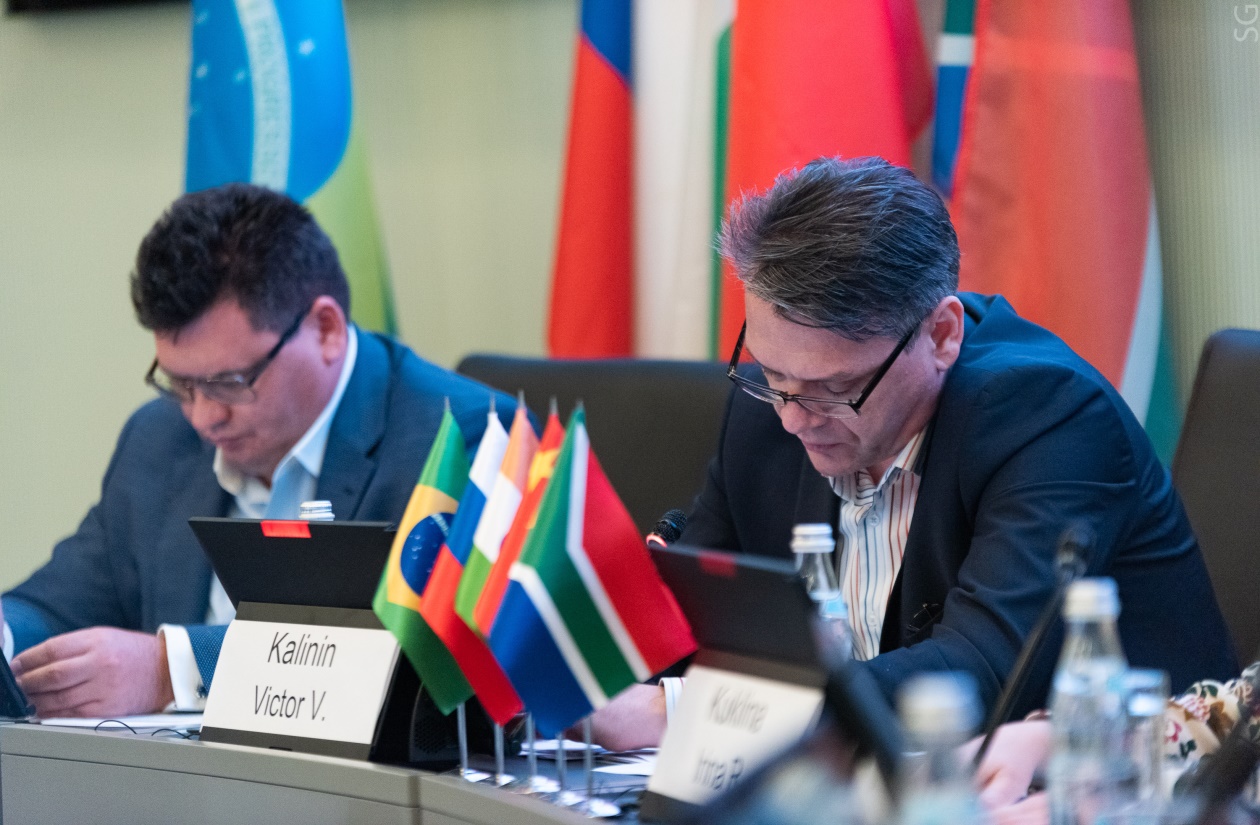 9